1
REAL ANALYSIS-I
BY
L.HENRY
ASSISTANT PROFESSOR
DEPT OF MATHEMATICS
PERIYAR ARTS COLLEGE,CUDDALORE
2
1.3FUNCTIONS
Definition1:Cartesian product 
If A,B are sets,then the Cartesian product of A and B(denoted A X B )is the set of all ordered pairs < a,b> where a∈A, b∈B with the property that each a∈A belongs to precisely one pair <a,b> ,where b=f(a) and b is called image of ‘a’ under the function f, The set A is called the domain of f. the range of f is the set {b∈B / b=f(a) for some a∈A }.That is,the range of f is the subset of B consisting of all images of elements of A. Such function is sometimes called a mapping of A into B. 
Example:
The function f:R→R,defined by f(x)=x² where R is the set (-∞ , ∞ ) that is f(2)=4,f(-2)=4, f(3)=9 f(1)=1 etc
3
Definition2 :Onto function
IF ‘ f ’ is a function from A into B, we write f:A → B. If the range of f is all of B, We say that f is a function from A onto B. In this case sometimes write f : A ⇒ B.
 example:
Let A={ 0, -1,1,-2,2,-3,3,-4,4,-5,5} and B={ 0,1,4,9,16,25} ,the function 
f:A →B , defined by f(x)= x².here the range of f is all of B.
f(0)=0,f(1)=1,f(-1)=1,f(2)=4,f(-2)=4,f(3)=9,etc,therefore here every element of the set B is image of some element of the set A.Hence on to function.
4
1.4 Real –valued functions
Definition 3: f:A→R, here R is the set of all real numbers, the range of a given f is contained in the set of all real numbers,then we call f a real valued function.
Definition 4: If f:A→R and g:A→R, we define f+g as the function whose values at x∈A is equal to f(x) + g(x). That is (f+g)(x)= f(x) + g(x)     (x∈A),
In set notation  f + g = { < x, f(x) + g(x)> / x∈A },
Similerly,we define f – g and fg defined by,
 (f-g)(x)= f(x) – g(x)         (x∈A),
(fg)(x) = f(x)g(x)               (x∈A),
Finally, if g(x) ≠0 for all x ∈A, we can define f/g by 
(f/g)(x) = f(x)/g(x),           (x ∈A). The sum,difference,product, and quotient of two real-valued functions with the same domain are again real-valued functions.
5
Definitions :
Defn:5 If f:A→R and c is a real number (c∈R), the function cf is defined by      (cf)(x)=c[f(x)]     (x∈A).
Defn:6 If f:A→R , g:A→R, then max(f,g) is the function defined by
  max(f,g)(x) = max [ f(x),g(x) ] and min(f,g) = min [f(x),g(x) ]    (x∈A)
Defn:7 If f:A→R, then IfI (modulus) is the function defined by
    IfI(x) = If(x)I       (x∈A).
If a , b are real numbers, the formula 
      max(a , b)=[Ia-bI +a +b]/ 2,
      min(a , b)= [-Ia-bI + a + b]/2
      max(f , g)= [If-g I +f +g]/2
      min(f , g )= [-If-g I + f + g]/2 , for real –valued functions f and g .
6
Definition: one- to- one (or) 1-1 function
Defn:8If f:A →B,then f is called one-to-one (denoted 1-1) ,if  f(x)=f(y) implies x=y   (x,y ∈ A) (or) when x ≠ y,then f(x) ≠ f(y).
Example:
  f:A → B, defined by f(x)= x², where   A={ 0,1,2,3,4}   and  B={ 0,1,2,3,4,5,6,7,8,9,10,16}
Here, f(0)=0, f(1)=1,f(2)=4, f(3)= 9,f(4)=16.
7
1.5 Equivalence and countability
Defn:9 If f: A ⇒ B and f is 1-1,then f is called a 1-1 correspondence (between A and B ).If there exists a 1-1 correspondence between the sets A and B , then A and B are called equivalent.
Example: f:A → B ,defined by f(x)= x² and A={1,2,3,4,5} and  B={ 1,4,9,16,25},
here f satisfies onto and 1-1 function conditions,therefore 1-1 correspondence function.
8
1.5 Equivalence and Countability
Defn:10 The set A is said to be countable if A is equivalent to the set I of positive integers.
Example:
Let f:I →A, where I=set of all positive integers ={1,2,3,4,……} and A=set of all integers {0,1,-1,2,-2,3,-3,...} the function defined by
f(n)=(n-1)/2,  (n= 1,3,5,7,…….) and
f(n)=(-n)/2 ,   (n=2,4,6,8,………).Therefore the set A set of all integers is countable.        
Theoritical definition of countable set: If every elements of a set A can be arranged by some mathematical order then the set A is countable.
Example: Z={ 0,1,-1,2,-2,3,-3,…….n,-n,……}   
Example:A1    ={a1 , a2,a3 ,..... an ,........ } this set is countable,since we can lable the
Elements a1 is the first term , a2 is the second term,etc an is the nth term of A1 .
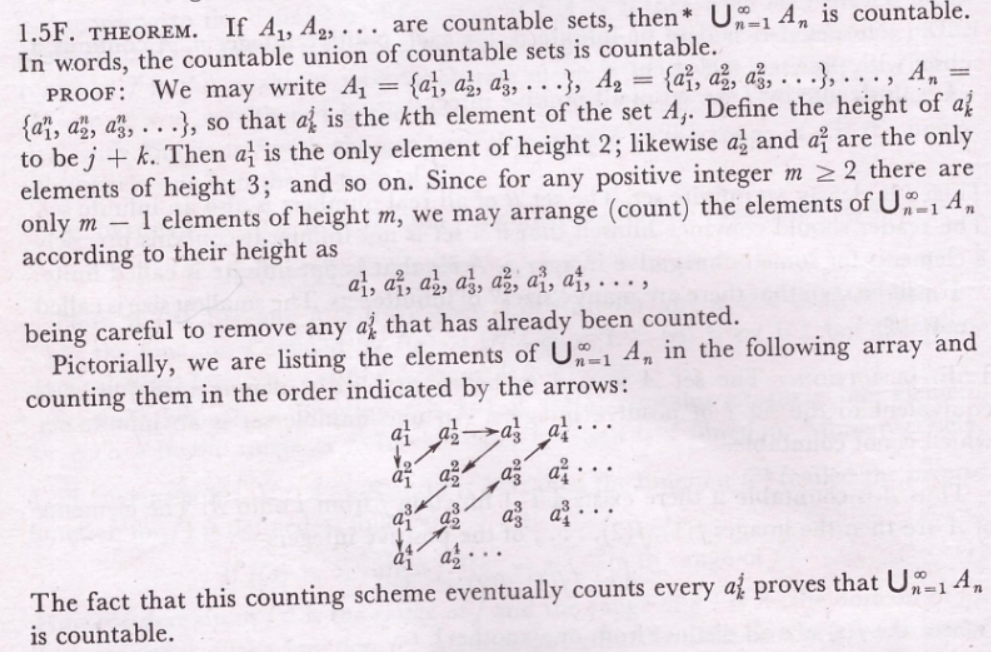 9
Definition11:
The set of all rational numbers denoted by Q = ∪n=1∞  En    
The set En ={ 0/n ,-1/n ,1/n ,-2/n ,2/n ,…………  }
n=1set E1 = { 0,-1,1,-2,2,…………………….}
n=2 set E2= { 0, -1/2 ,1/2 ,-1 ,1,…………  },etc
1.5G.corollary. The set of all rational numbers is countable.
Proof: The set of all rational numbers is the Q=  ∪n∞=1 En  ,where En is the set of rationals which can be written with denominator n.That is,
 En = { 0/n ,-1/n ,1/n ,-2/n ,2/n ,………………….},let us define a function fk :I→ Ek 
 fk (n)= { (1/k)[(n-1)/2]       (n=1,3,5,…………..)
                (1/k)[-n/2]            (n=2,4,6,…………..) 
Now, n=1  ,E1 ={ 0,-1,1,-2,2,…………},the function is f1:I→E1 
 f1 (n) = { [(n-1)/2]}              (n=1,3,5,……………)
           = {[-n/2] }                   (n=2,4,6,……………) 
Therefore
f1 (1)=0 , f1 (2)=-1 , f1 (3)=1 , f1 (4)= -2,……….
Here every element of E1 is image of some element of the set ‘ I’ therefore f1  is onto function.
and different elements in ‘I’ have different images in E1 ,therefore f1   is 1-1 function.
By the definition E1  is equivalent to I, therefore E1  is countable set.
Similerly E2 , E3 , ......., En ,......... are countable sets ,using countable union of countable sets is countable,  ∪n=1∞ En  is countable.
Therefore the set of rational numbers Q is countable.
10
11
1.5H.Theorem: If B is an infinite subset of the countable set A, then B is countable.(or) Prove that a subset of a countable is countable.
Proof: Let A ={a1 , a2 , a3 ,........, an ,..........       }. Then each element of B is an ai . Let n1 be the smallest subscript for which an1 ∈B , let n2 be the next smallest , and so on.Then B= { an1 , an2 ,...........   }.The elements of B are thus labelled with 1 , 2, 3 ,……..and so B is countable.
1.6:Real numbers
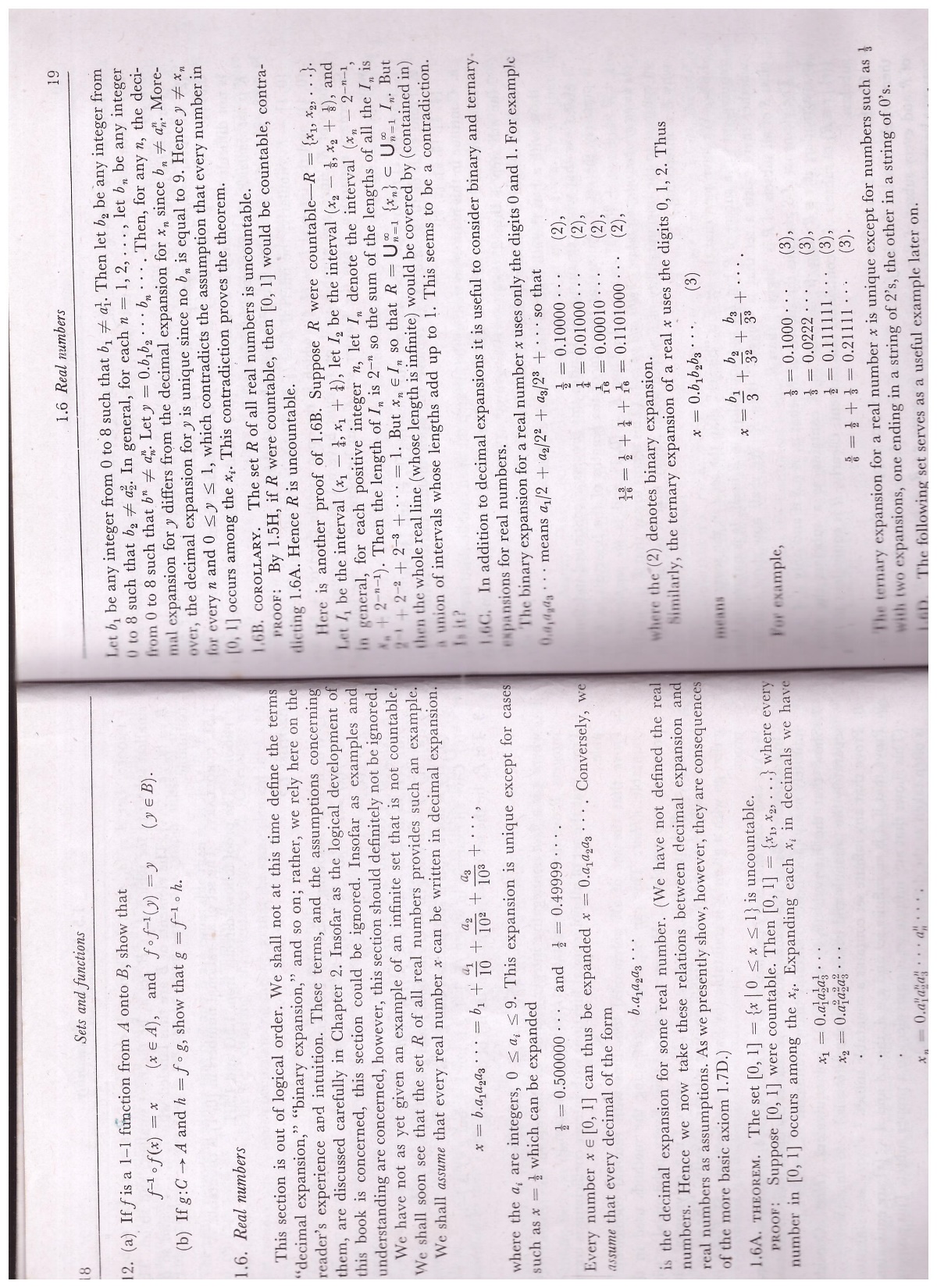 12
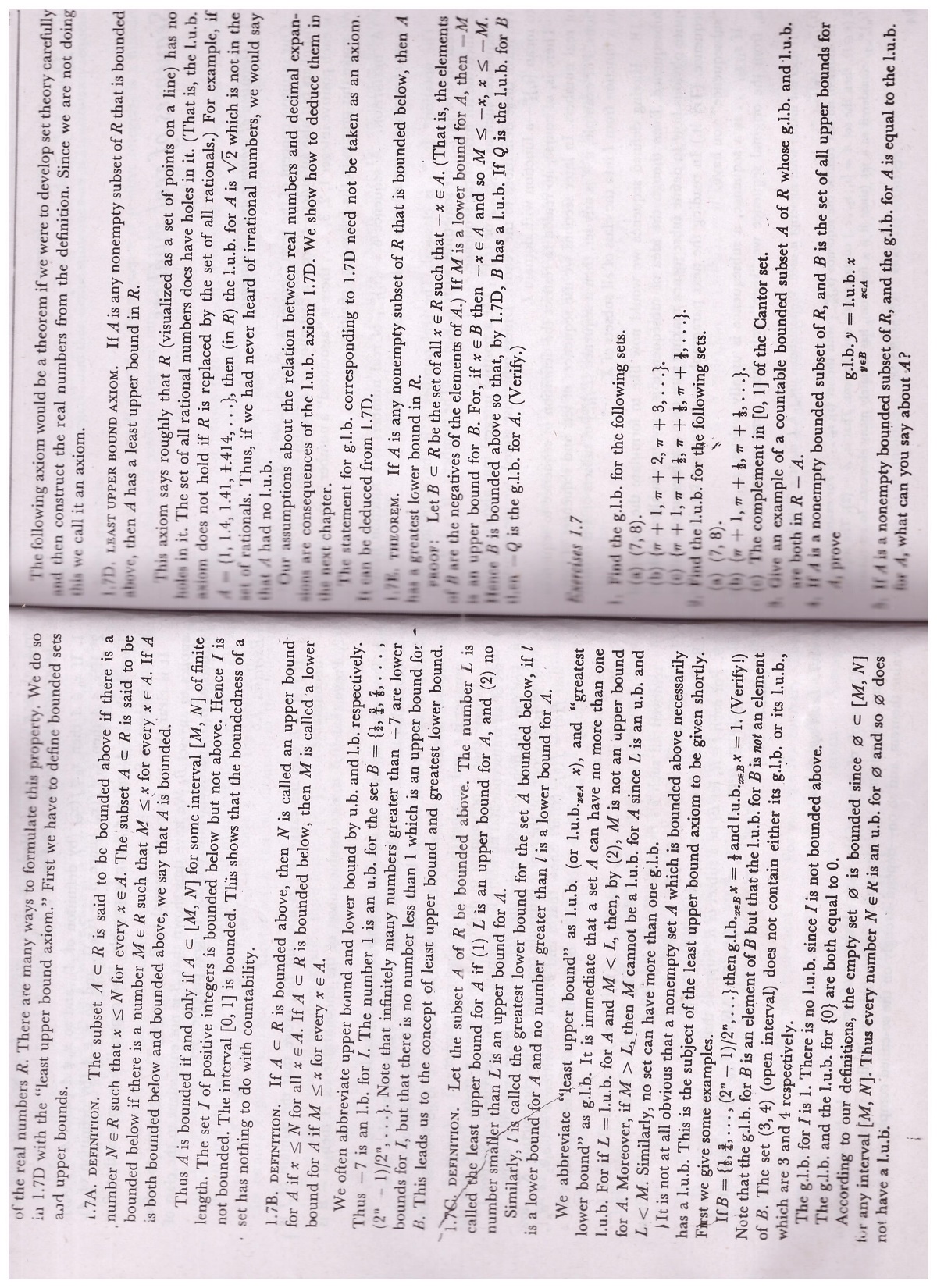 13
14
THANK YOU